Η Ελληνική Οικονομία στο Διεθνές Οικονομικό ΣύστημαΠρος ένα νέο πρότυπο ανάπτυξης στον τουρισμό: διαρθρωτικές μεταρρυθμίσεις και τουριστικό προϊόν στην Ελλάδα
Πάντειο Πανεπιστήμιο
Τμήμα Διεθνών, Ευρωπαϊκών και Περιφερειακών Σπουδών
Ακαδημαϊκό έτος: 2020-2021
Διδάσκων: Δημήτριος Σιδέρης
Η σημασία του τουρισμού για την οικονομική δραστηριότητα στην Ελλάδα (1)
Μερίδια του κλάδου “καταλύματα & εστίαση” στην συνολική απασχόληση και στη συνολική ακαθάριστη προστιθέμενη αξία (Α.Π.Α.)










                 



Σημαντική συμβολή του τουρισμού ως ποσοστό του Α.Ε.Π.
Σημαντική συμβολή του τουρισμού ως ποσοστό της απασχόλησης
Με τις έμμεσες επιπτώσεις, η συμβολή του τουρισμού ακόμη υψηλότερη για το 2014: 17,3% και 19,4
Τα τελευταία χρόνια παρατηρείται συνεχόμενη αύξηση αφίξεων και εσόδων. Η Ελλάδα κατατάσσεται 13η το 2018 (από 14η το 2017) στις διεθνείς αφίξεις και 23η στις τουριστικές εισπράξεις ανάμεσα σε 50 χώρες.
Η σημασία του τουρισμού για την οικονομική δραστηριότητα στην Ελλάδα (2)
Ποσοστιαία μεταβολή της απασχόλησης στους κλάδους της ελληνικής οικονομίας (2008-2014)
















Η σωρευτική μείωση της απασχόλησης στον τομέα του τουρισμού είναι χαμηλότερη από τις μειώσεις στους άλλους τομείς.
Τα τελευταία χρόνια παρατηρείται αύξηση αφίξεων-εσόδων. Αυτό οφείλεται:
α. Σε τιμολογιακή πολιτική (μείωση τιμών)
β. Ποιοτικές διαφοροποιήσεις λόγω και διαρθρωτικών μειώσεων 
γ. Εξωγενείς παράγοντες (αποσταθεροποίηση σε ανταγωνιστικούς προορισμούς)
Διαρθρωτικές μεταρρυθμίσεις
Στον τομέα του τουρισμού μετά το 2010:
Απλοποίηση έκδοσης βίζας από αναδυόμενες αγορές
Ίδρυση ειδικής υπηρεσίας του ΕΟΤ για αδειοδότηση μεγάλων τουριστικών επιχειρήσεων
Απλοποίηση διαδικασίας αδειοδότησης τουριστικών επιχειρήσεων
Απλοποίηση διαδικασιών και κατάργηση περιορισμών στη λειτουργία τουριστικών πρακτορείων και εταιρειών ενοικίασης αυτοκινήτων
Διευρυμένο ωράριο επισκέψεων μουσείων και αρχαιολογικών χώρων στην εαρινή περίοδο

Βασικοί στόχοι:
1. Εύρεση νέων αγορών με πρωτοβουλίες μάρκετινγκ
2. Επέκταση ζήτησης στη διάρκεια του έτους δίνοντας έμφαση σε εναλλακτικές μορφές τουρισμού (πολιτιστικός, θρησκευτικός, ιατρικός)
Νέες αγορές (1)
Αφίξεις ταξιδιωτών ανά χώρα προέλευσης (σε χιλιάδες ταξιδιώτες)























Άνοιγμα σε νέες αγορές: Ρωσία, Τουρκία
Αύξηση επισκεπτών από Κίνα, Ιαπωνία, Ισραήλ, Αραβικές χώρες
Νέες αγορές (2)
Δαπάνη ανά διανυκτέρευση




























Άνοιγμα σε αγορές με υψηλό εισοδηματικό επίπεδο τουριστών.
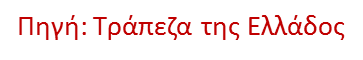 Νέες αγορές (3)
Δαπάνη ανά ταξίδι













Άνοιγμα σε αγορές με υψηλό εισοδηματικό επίπεδο τουριστών.
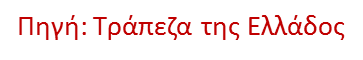 Νέες αγορές (4)
Μέση διάρκεια παραμονής


























Ποιοτικές διαφορές ανάλογα και με γεωγραφική εγγύτητα.
Επιμήκυνση τουριστικής περιόδου
Μεταβολή αφίξεων ταξιδιωτών ανά τρίμηνο (2008: α’ τρίμηνο-2014 δ’ τρίμηνο)










						







Πηγή: ΣΕΤΕ, επεξεργασία Τράπεζα της Ελλάδος

2014: σημαντικές αυξήσεις το α’ και δ’ τρίμηνο
Γεωγραφική διαφοροποίηση του τουριστικού προϊόντος (1)
Αριθμός ταξιδιωτών ανά προορισμό 2008-2014 (σε εκατομμύρια)
































Πηγή: ΣΕΤΕ, επεξεργασία Τράπεζα της Ελλάδος


Οι βασικοί προορισμοί παραμένουν οι ίδιοι.
Γεωγραφική διαφοροποίηση του τουριστικού προϊόντος (2)
Μερίδια αφίξεων ταξιδιωτών ανά προορισμό



















Πηγή: ΣΕΤΕ, επεξεργασία Τράπεζα της Ελλάδος
Γεωγραφική διαφοροποίηση του τουριστικού προϊόντος (3)
Μεταβολή αφίξεων ταξιδιωτών ανά προορισμό (2008-2014)





















Πηγή: ΣΕΤΕ, επεξεργασία Τράπεζα της Ελλάδος






Το 2014 η μεγάλη αύξηση παρατηρείται σε Αθήνα και Θεσσαλονίκη.
Ανάδειξη πολιτιστικού προϊόντος (1)
Ταξιδιωτικές εισπράξεις ανά λόγο ταξιδιού



















Πηγή: Τράπεζα της Ελλάδος
Ανάδειξη πολιτιστικού προϊόντος (2)
Επισκέψεις και εισπράξεις στους αρχαιολογικούς χώρους (2008-2014)





















Πηγή: Ελληνική Στατιστική Αρχή


Αύξηση επισκεπτών και εσόδων σε αρχαιολογικούς χώρους, μουσεία.
Συμπεράσματα
Τα πρόσφατα έτη παρατηρούνται:
Ανάπτυξη νέων αγορών ζήτησης
Καλύτερη αξιοποίηση του πολιτιστικού προϊόντος
Αξιοποίηση των πόλεων ως τουριστικοί προορισμοί
Επιμήκυνση της τουριστικής περιόδου
Προτάσεις: Συνέχιση και συντονισμός φορέων και επιχειρήσεων για: 
Ανάπτυξη εναλλακτικών μορφών τουρισμού μέσα από προστασία και ανάδειξη φυσικού περιβάλλοντος, πολιτιστικού προϊόντος
Βελτίωση ποιότητας παρεχόμενων υπηρεσιών